c
la
classeur
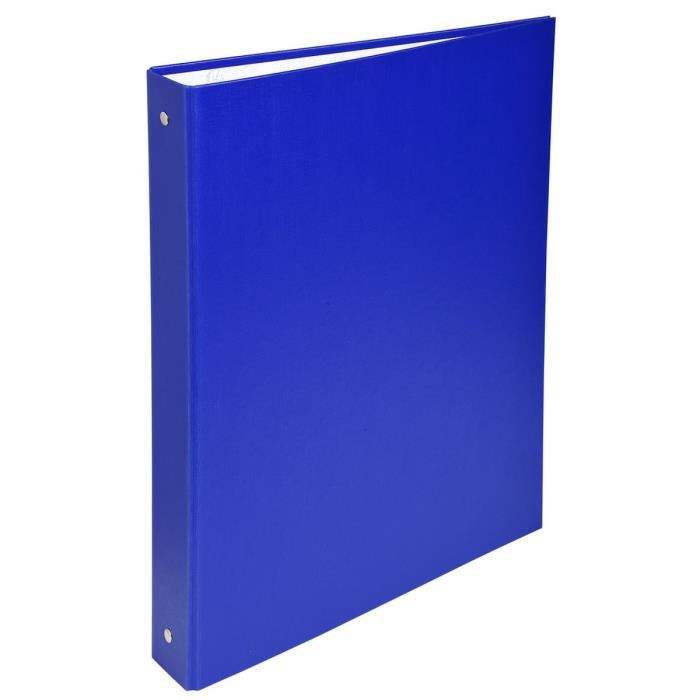 c
li
climatiseur
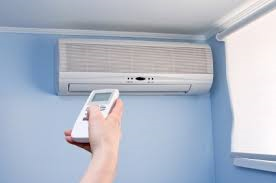 c
lé
clémentine
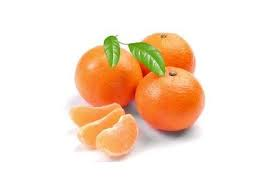 c
lou
clou
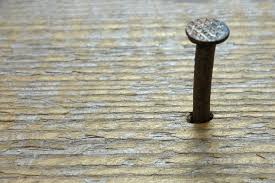 c
lo
cloche
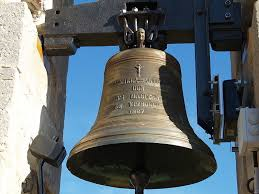 ca
l
calque
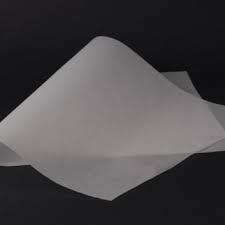 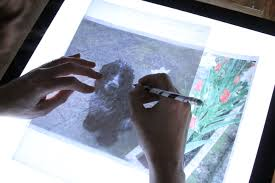 co
l
col du pull
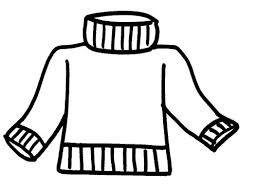